Кадровые решения  в период банкротства (заключение, изменение, прекращение трудовых договоров)
Подготовили: Студентка 402 группы, анастасия Кушнеревич, Студент группы тгб-11, александр мушков
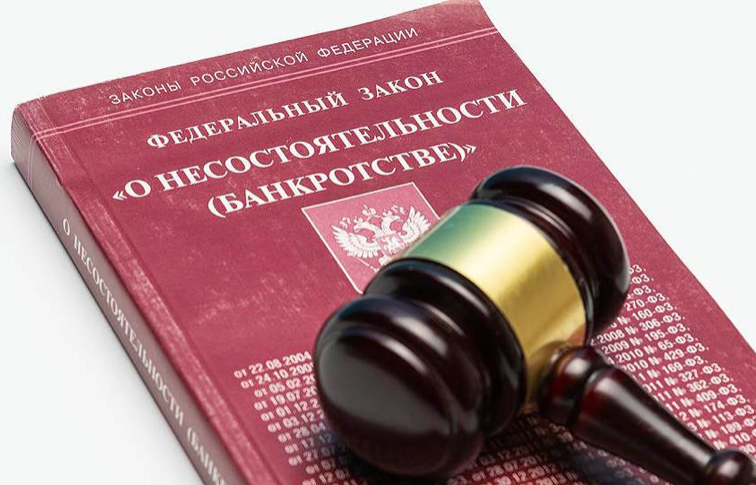 Общие положения
Целевое предназначение процедур банкротства:
наблюдение - процедура, применяемая в деле о банкротстве к должнику в целях обеспечения сохранности его имущества, проведения анализа финансового состояния должника, составления реестра требований кредиторов и проведения первого собрания кредиторов
финансовое оздоровление - процедура, применяемая в деле о банкротстве к должнику в целях восстановления его платежеспособности и погашения задолженности в соответствии с графиком погашения задолженности
внешнее управление - процедура, применяемая в деле о банкротстве к должнику в целях восстановления его платежеспособности
конкурсное производство - процедура, применяемая в деле о банкротстве к должнику, признанному банкротом, в целях соразмерного удовлетворения требований кредиторов
мировое соглашение - процедура, применяемая в деле о банкротстве на любой стадии его рассмотрения в целях прекращения производства по делу о банкротстве путем достижения соглашения между должником и кредиторами.
Заключение, изменение, прекращение трудовых договоров осуществляется по общим правилам
Заключение трудового договора в период банкротства
Законодательный запрет заключать трудовые договоры отсутствует
Привлечение к деятельности организации работников, которые способствуют восстановлению платежеспособности работодателя
Письмо ФНС России от 30.12.2021 №КЧ-4-18_18486 «О направлении обзора судебной практики по спорам, связанным со взысканием убытков с арбитражных управляющих»: Постановление АС Дальневосточного округа от 18.06.2021 № Ф03-2819/2021 по делу № А73-17144/2015; Постановление АС Центрального округа от 04.12.2018 № Ф10-4936/2018 по делу № А36-1962/2013
Вывод - принятие конкурсным управляющим в штат новых работников (в том числе уволенных ранее), непринятие мер к своевременному увольнению работников не соответствует целям процедуры конкурсного производства. Подмена механизма привлечения специалистов управляющим для обеспечения своей деятельности оформлением данных работников в штат должника незаконна, маскирует превышение лимита расходов на привлеченных лиц и незаконно изменяет очередность погашения требований.
Изменение трудового договора, введение простоя, сокращение в период банкротства
Изменение условий трудового договора в порядке, предусмотренном статьей 72 или 74 ТК РФ
Перевод на режим неполного рабочего дня (смены) или неполной рабочей недели (часть 5 статьи 74 ТК РФ)
Объявление простоя - временной приостановки работы по причинам экономического, технологического, технического или организационного характера 
Сокращение численности или штата работников
Внешний управляющий вправе предложить перейти руководителю должника на другую работу
Прекращение трудового договора в период банкротства
По соглашению сторон с выплатой материальной компенсации или на иных взаимовыгодных условиях
Расторжение трудового договора по инициативе работника (по собственному желанию)
По пункту 7 части 1 статьи 77 ТК РФ в связи с отказом работника от продолжения работы в связи с изменением определенных сторонами условий трудового договора
По пункту 1 части 1 статьи 81 ТК РФ в связи с ликвидацией в результате банкротства организации
По пункту 2 части 1 статьи 81 ТК РФ в связи с сокращением численности или штата работников
Временный управляющий вправе издать приказ об увольнении руководителя; конкурсный управляющий вправе уволить работников и руководителя должника
Увольнение по пункту 1 части 1 статьи 81 ТК РФ до фактического завершения ликвидации организации
Спасибо за внимание!